颱風對阻隔層的影響Influence of Typhoon on Barrier Layer
NIEN YOU-HSUAN
OUTLINE
Motivation
Introduction
Methodology
Result and Discussion
Conclusion
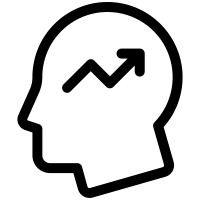 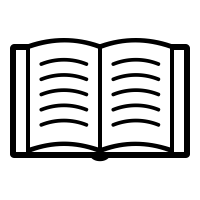 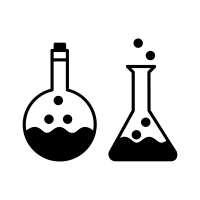 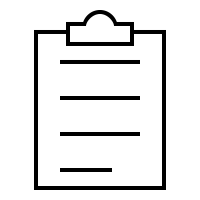 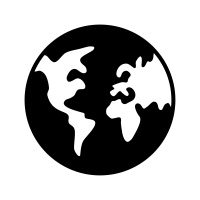 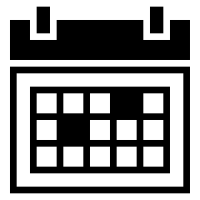 Motivation
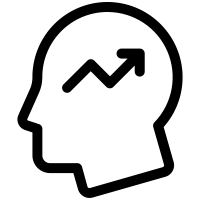 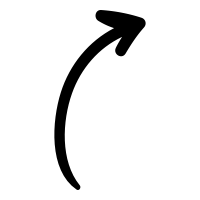 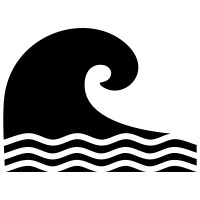 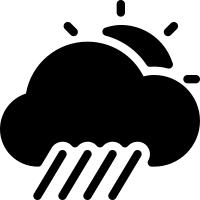 Two-way
Interaction
process
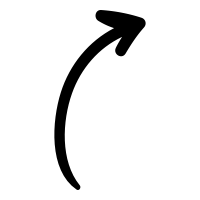 Atmosphere
Ocean
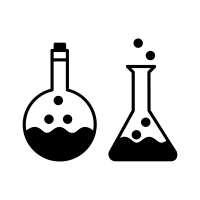 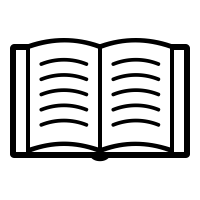 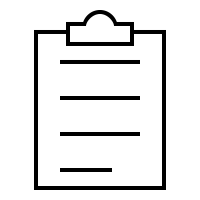 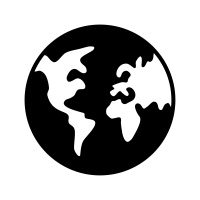 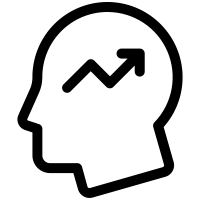 Influence of Barrier Layer on Typhoon
The pre-existing barrier layer leads to a reduction in typhoon-induced surface cooling
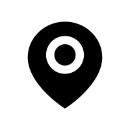 Contribute to typhoon development
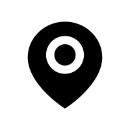 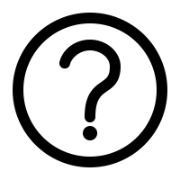 How about 
Influence of Typhoon on Barrier Layer?
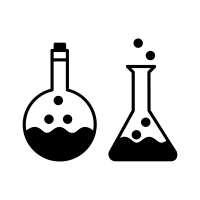 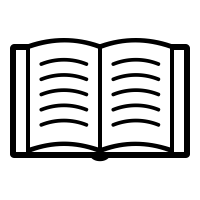 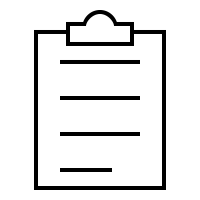 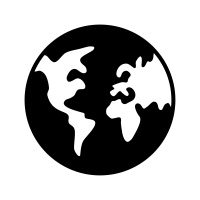 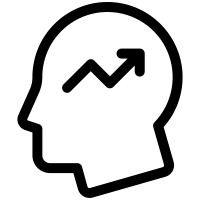 Introduction-Typhoon
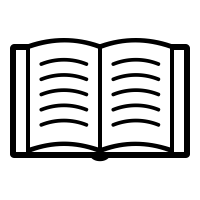 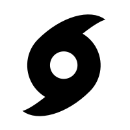 Typhoon (including tropical cyclone or hurricane)
One of the most destructive natural disasters
Typhoon is developed and maintained by drawing energy from the underlying warm ocean surface    
It will only form when the water temperature is 26 ◦C or higher
SST cooling caused by tropical cyclone ranges from 1 to 6 ◦C
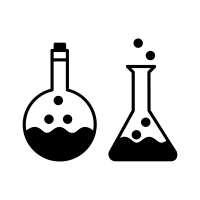 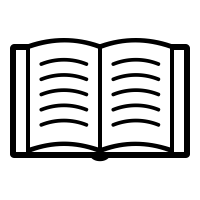 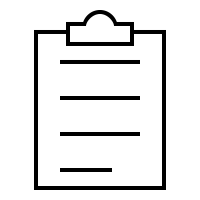 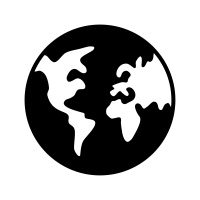 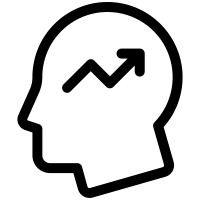 Introduction-Barrier Layer
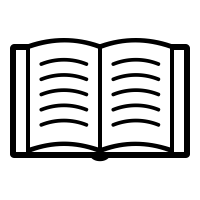 ILD-MLD  (if  ILD>MLD)
             0                 (if  ILD<MLD)
BLT=
Mixed Layer
In the ocean
are not in the same depth
Isohaline Layer
[Godfrey and Lindstrom, 1989]
Isothermal Layer
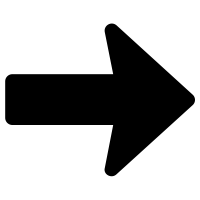 BLT：Barrier Layer Thickness
ILD：Isothermal Layer Depth
MLD：Mixed Layer Depth
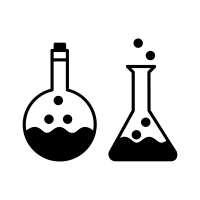 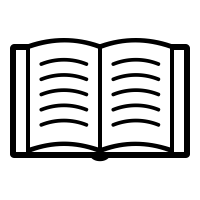 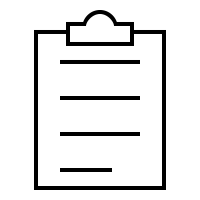 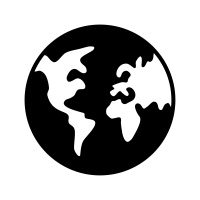 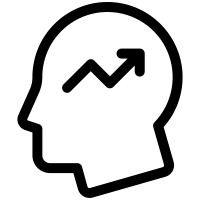 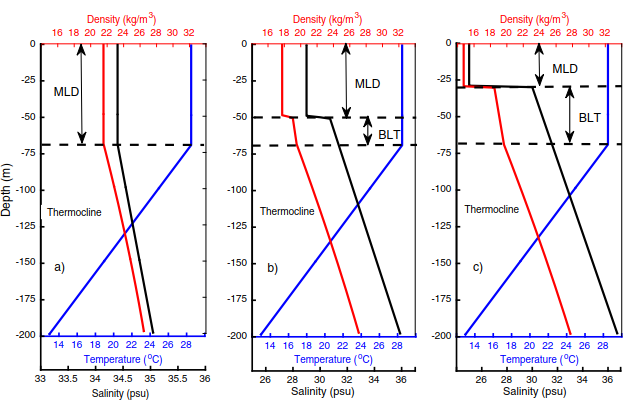 ILD
NO Barrier Layer
Thin Barrier Layer
Thick Barrier Layer
Barrier Layer
Reduces SST cooling or may even cause entrainment
heating in the mixed layer 
SST cooling induced by typhoon can be greatly suppressed by a barrier layer with a thickness of 5–15 m 
(reduce the entrainment cooling by 0.4–0.8 ◦C/d during typhoon passage)
Local BL thickness varied with a dominant time scale of 15–25 days
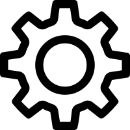 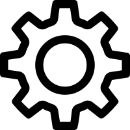 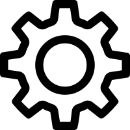 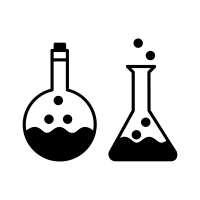 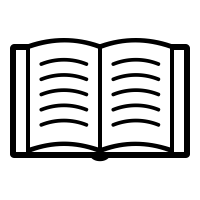 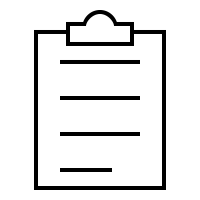 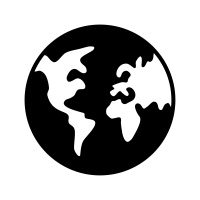 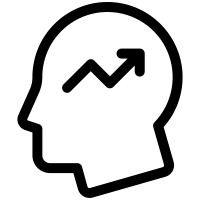 Affect the environmental factors of BLT
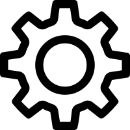 1.Wind speed
2.Translation speed
3.Ocean subsurface structure
4.Typhoon radius
5. Precipitation
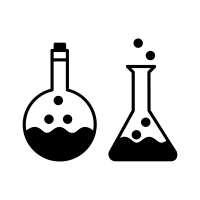 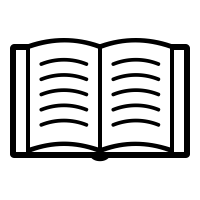 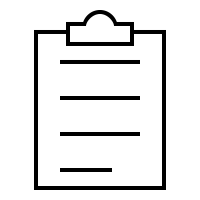 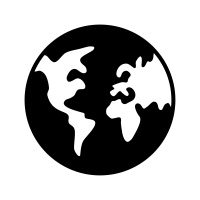 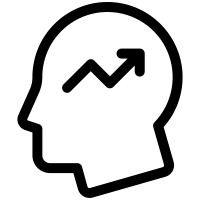 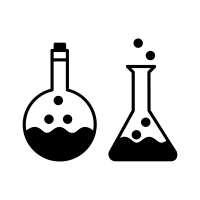 Methodology
The influence of typhoon intensity on the BLT
BLT change from original to 15th day of typhoon
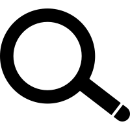 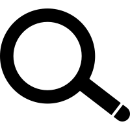 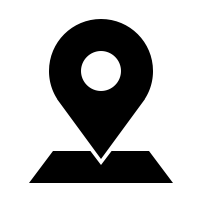 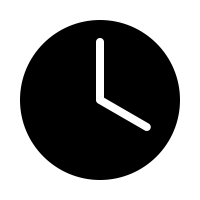 2008~2012
Northwest Pacific
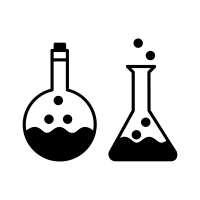 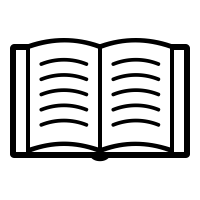 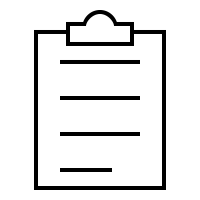 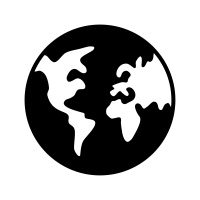 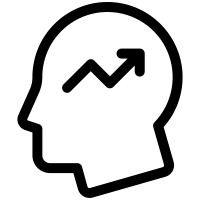 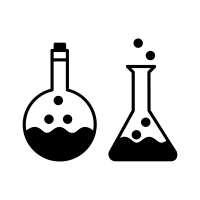 Methodology
Data—Typhoon
Typhoon track：Unisys Weather
6-hourly position of each typhoon
one-minute average surface (10 m) wind speed
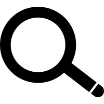 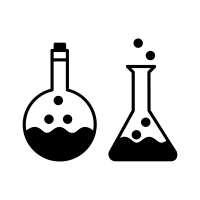 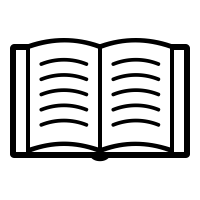 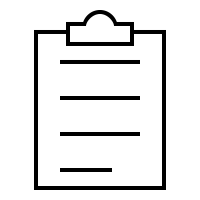 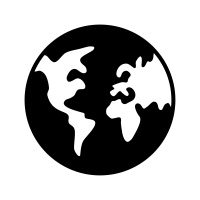 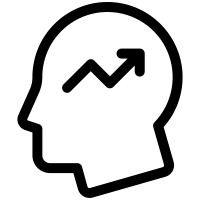 Use NHC Scale
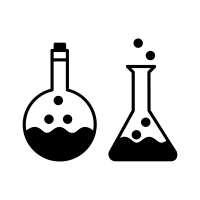 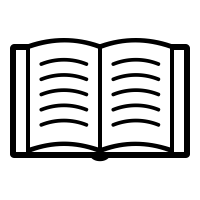 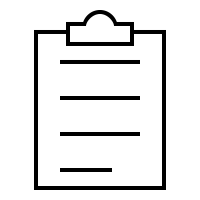 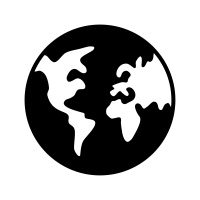 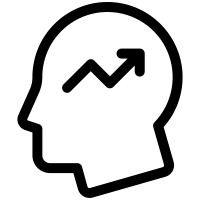 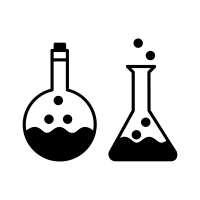 Methodology
Data—Temperature‚Salinity
Use from：HYCOM

To avoid the diurnal variation
      Temperature and salinity values at 10 m depth
      considered as the surface level of reference
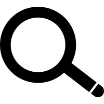 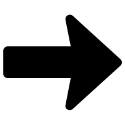 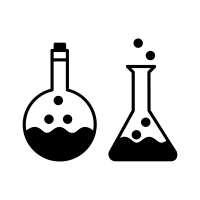 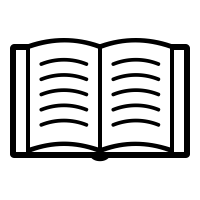 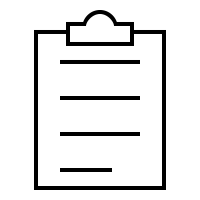 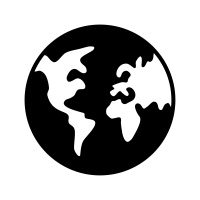 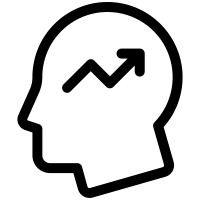 Barrier Layer Calculation
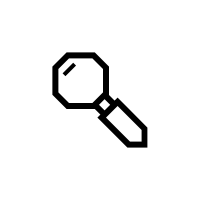 ILD-MLD  (if  ILD>MLD)
             0                 (if  ILD<MLD)
BLT=
Equation of State of Seawater
ρ(S,T,P)=ρ(S,T,0)/(1- P /(K(S, T, P))
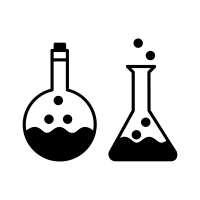 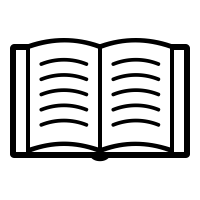 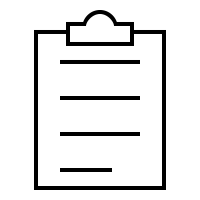 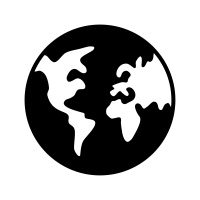 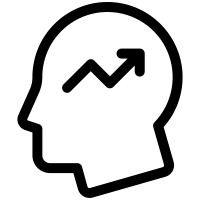 Analysis
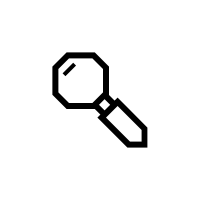 Define the time that BL>5 as N when typhoon pass through
The day [N-2]~N are the BL initial condition
Analysis N location BLT variance from [N-2] to 15 days later
Analysis typhoon each category when it growing, no matter what it classified to what category
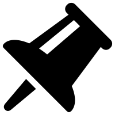 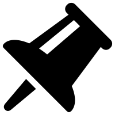 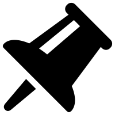 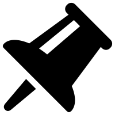 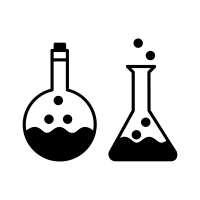 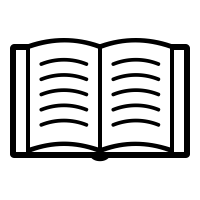 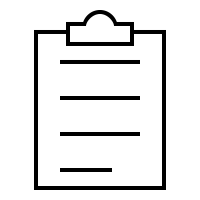 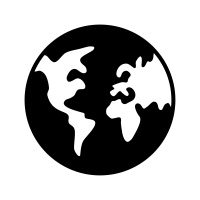 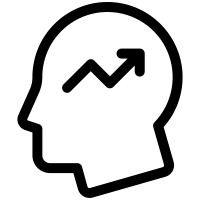 Example
value=B-A
A
B
BLT
(m)
Initial condition
Select the highest one
Select the nearest turning point
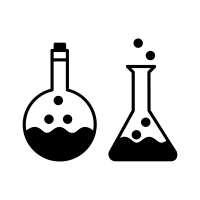 Time (day)
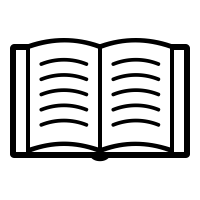 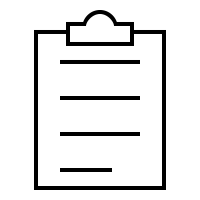 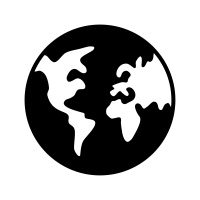 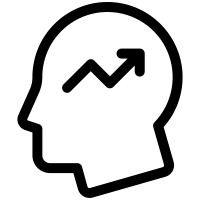 Result-2008
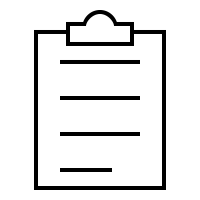 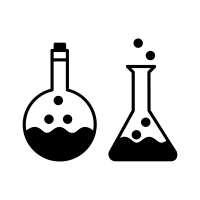 Category
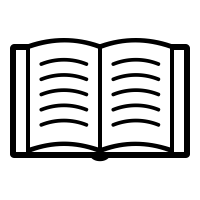 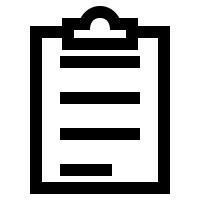 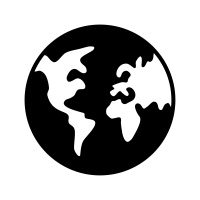 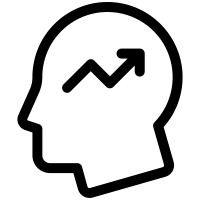 Result-2009
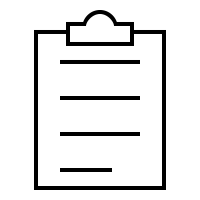 厚度變化
(m)
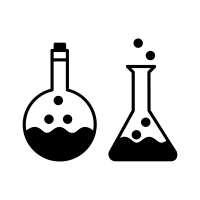 Category
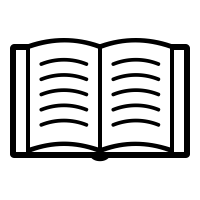 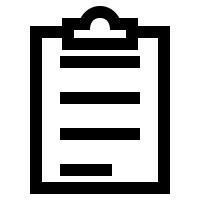 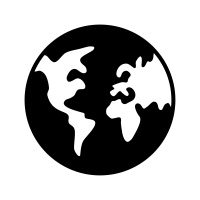 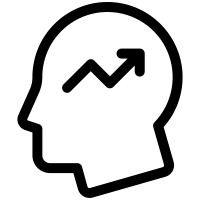 Result-2010
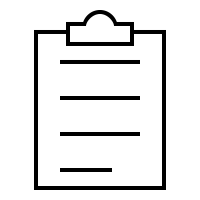 厚度變化
(m)
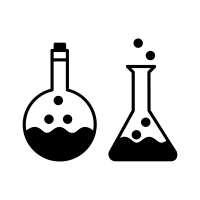 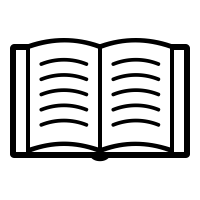 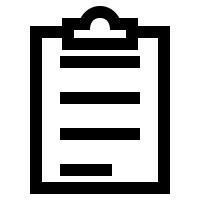 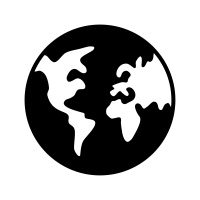 Category
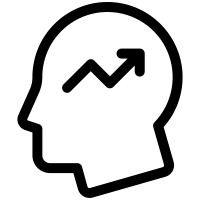 Result-2011
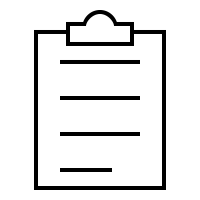 厚度變化
(m)
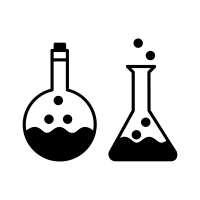 Category
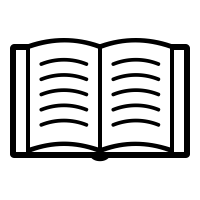 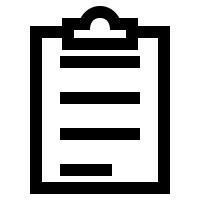 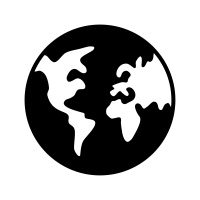 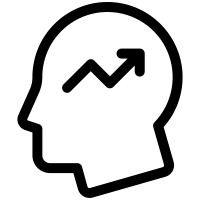 Result-2012
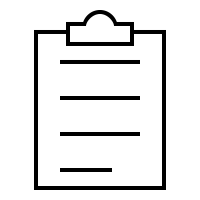 厚度變化
(m)
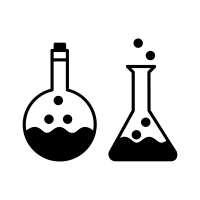 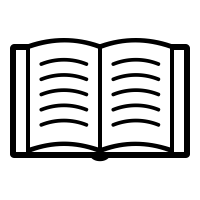 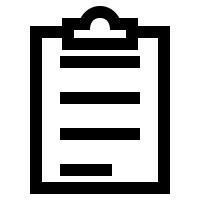 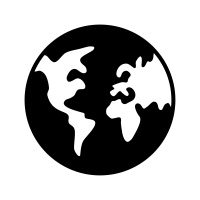 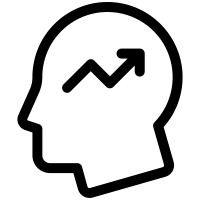 Category
Result-2008~2012
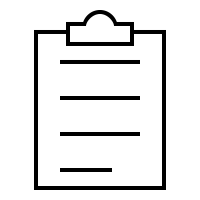 厚度變化
(m)
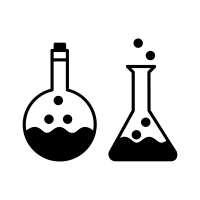 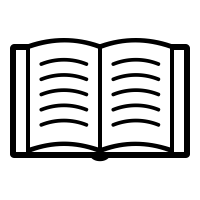 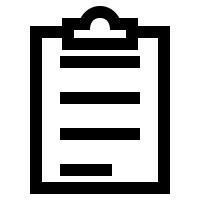 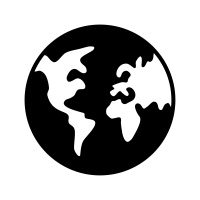 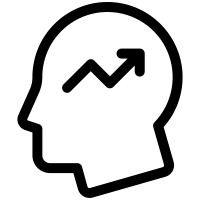 Category
Result-2008~2012
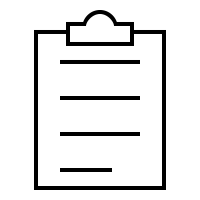 厚度變化
(m)
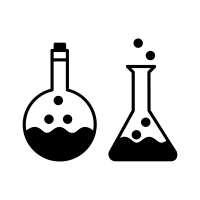 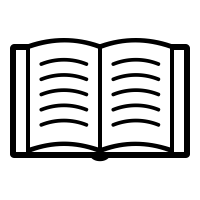 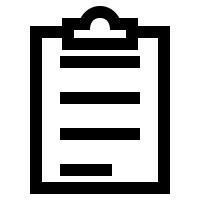 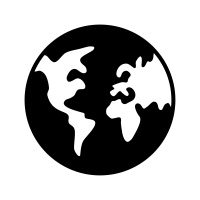 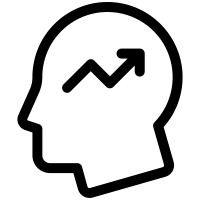 Category
Result-2008~2012
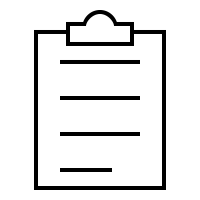 厚度變化
(m)
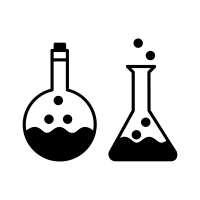 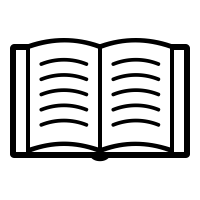 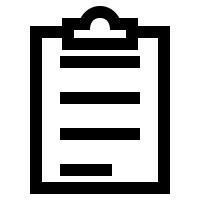 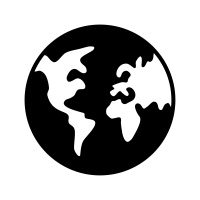 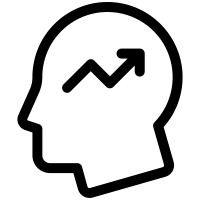 Category
Result-2008~2012
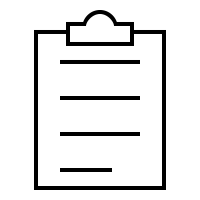 厚度變化
(m)
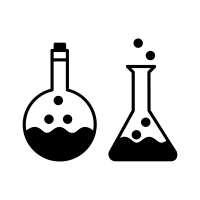 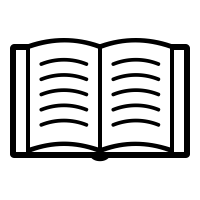 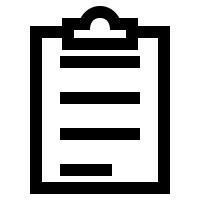 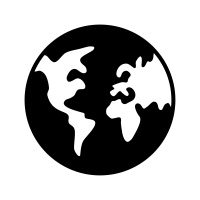 Category
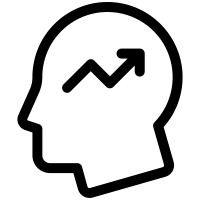 Discussion
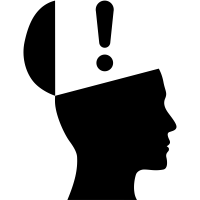 No correlation between barrier layer thickness variance and typhoon category
Reason：
1.The original location of barrier layer thickness
2. The original thickness of barrier layer thickness
Over 90% samples of BLT become weaker after 
typhoon pass through       
      Typhoon stir the upper ocean structure
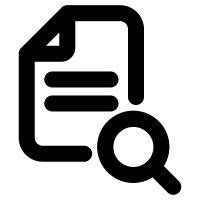 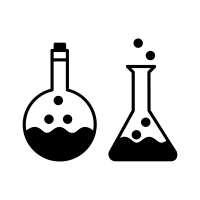 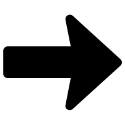 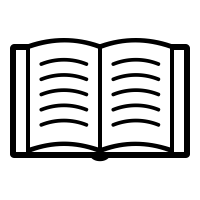 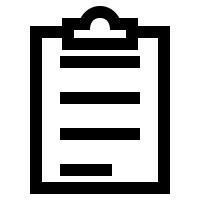 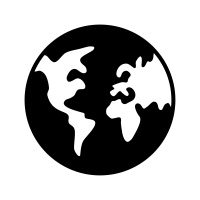 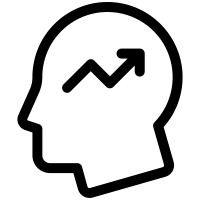 [N-2]~15 days later change
BLT
(m)
Time (day)
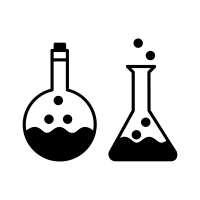 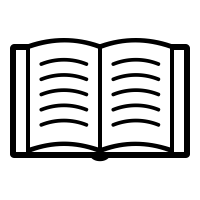 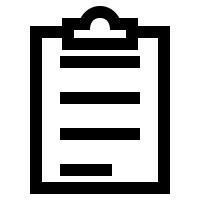 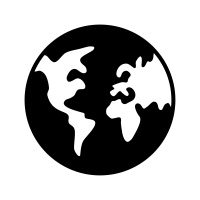 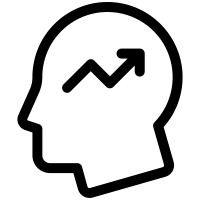 [N-2]~15 days later change-T1
BLT
(m)
Time (day)
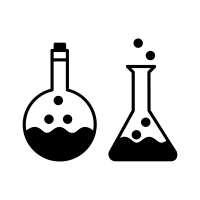 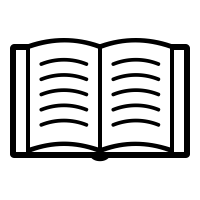 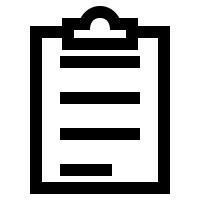 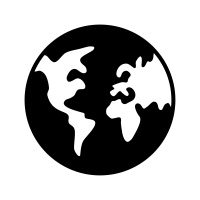 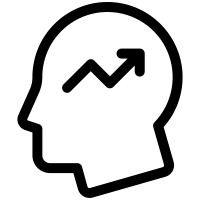 [N-2]~15 days later change-T2
BLT
(m)
Time (day)
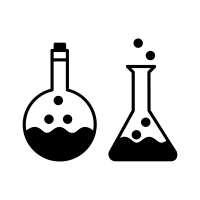 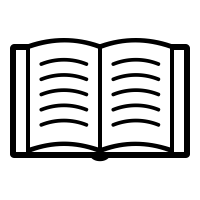 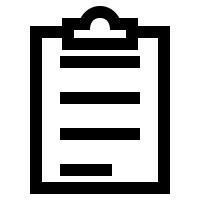 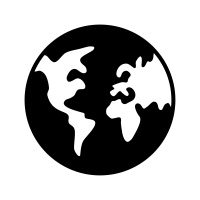 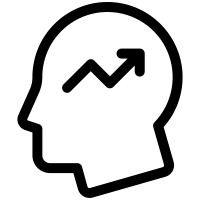 [N-2]~15 days later change-T3
BLT
(m)
Time (day)
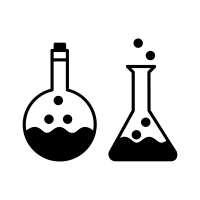 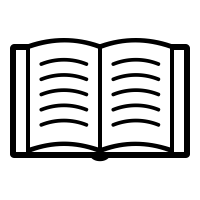 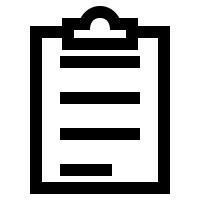 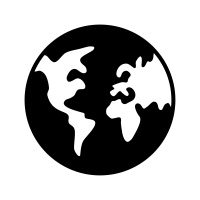 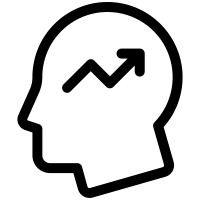 [N-2]~15 days later change-T4
BLT
(m)
Time (day)
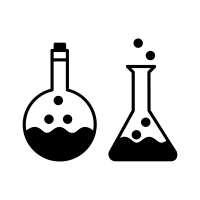 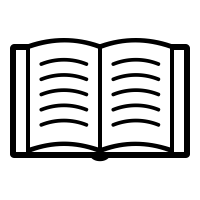 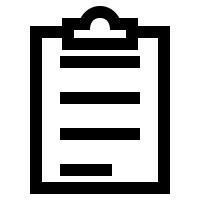 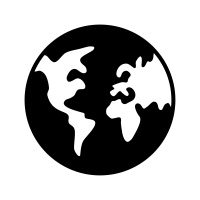 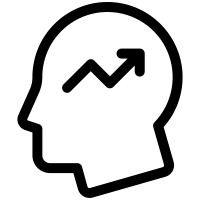 [N-2]~15 days later change-T5
BLT
(m)
Time (day)
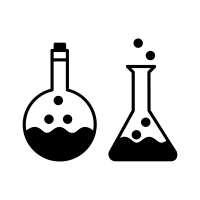 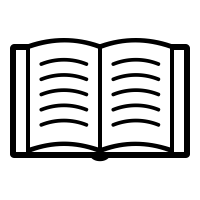 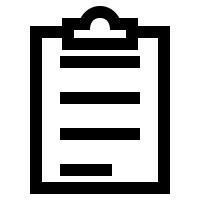 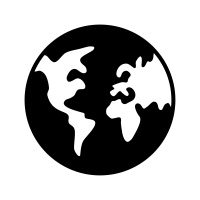 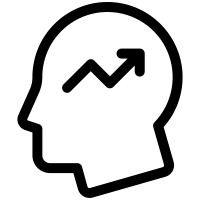 Discussion
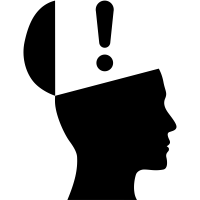 BLT changes rapidly  
We can see that barrier layer become thicker during the typhoon′s coming, peaking at the N day  
        Typhoon form barrier layer
A sharp decline follows to typhoon′s leaving
        Typhoon destroy barrier layer
After typhoon′s leaving,  BLT will  slightly oscillation two to three day in a cycle.
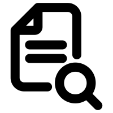 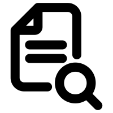 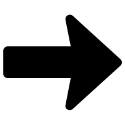 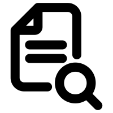 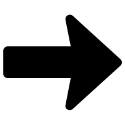 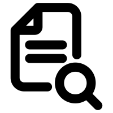 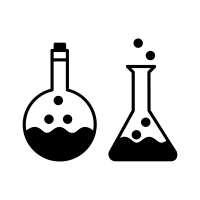 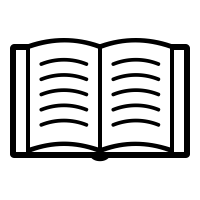 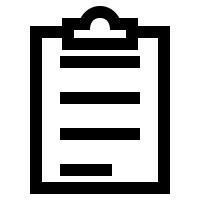 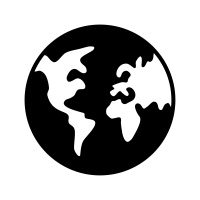 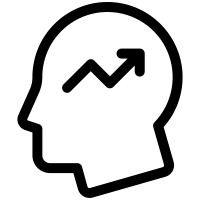 Conclusion
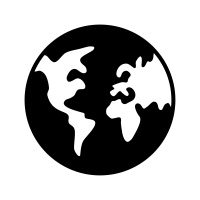 BL contribute to  typhoon development 
Typhoon affects barrier layer dramatically
In this study it has no significant correlation between typhoon  intensity and barrier layer thickness
Our results shows that typhoon play an important role
in changing upper ocean structure and barrier layer in the tropical Northwest Pacific.
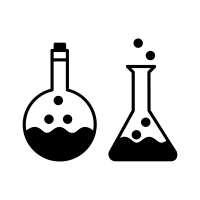 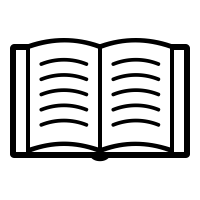 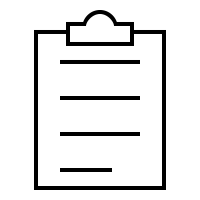 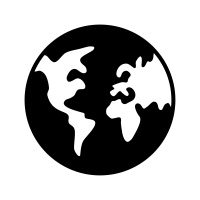 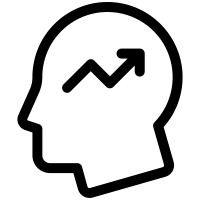 Conclusion
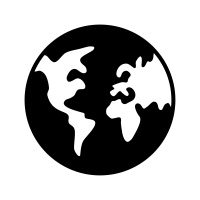 Discussion in the future
1.Collect longer time scale  
2.Other variables of BLT from typhoon  
3. The life of barrier layer 
4.Use typhoon-ocean coupled model
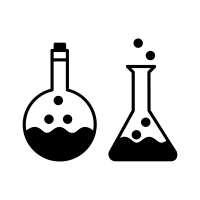 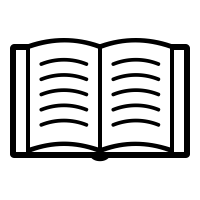 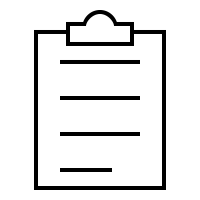 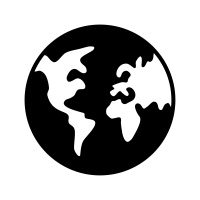 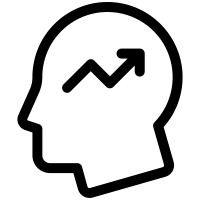 Reference
Bosc, C., Delcroix, T., Maes, C., 2009: Barrier layer variability in the western pacific warm pool from 2000 to
           2007.  Journal of Geophysical Research ,114.
Balaguru, K., Chang, P., Saravanan, R., Leung, L.R., Xu, Z., Li, M., Hsieh, J.S.,2012:0cean barrier layers' effect 
         on tropical cyclone intensification. Proc Natl Acad Sci, (36), 14343-7.
De Boyer Montegut, C., Mignot, J., Lazar, A., and Cravatte,S., 2007: Control of salinity on the mixed layer   
         depth in the world ocean. Part I: general description, J Geophys. Res., 112, C06011, 
Lukas, E.J. Lindstrom, 1991: The mixed layer of the western equatorial Pacific Ocean, J Geophys. Res., 96 (SOI) 
         (1991), pp. 3343-3357
Mignot, J., C. de Boyer Montegut, A. Lazar, and S. Cravatte (2007), Control of salinity on the mixed layer
          depth in the world ocean: 2. Tropical areas, J. Geophys. Res., 112, C10010, doi:10.1029/2006JC003954.
Sato, K., T. Suga, and K. Hanawa (2004), Barrier layer in the North Pacific subtropical gyre, Geophys. Res.
         Lett., 31, L05301, doi:10.1029/2003GL018590.
林美玲，2014，「海洋阻隔層對熱帶氣旋的強度變化之探討」，國立臺灣大學理學院大氣科學妍究所 碩士論文。
Q&A